Powering the Connected World™
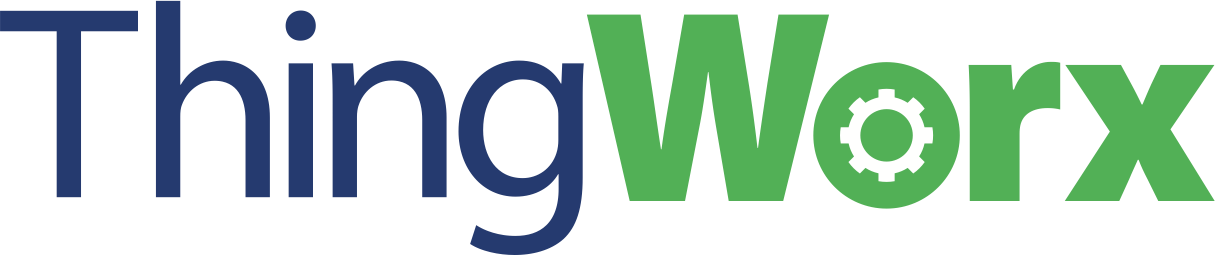 Short Speaker Biography
John Canosa

Late 1980’s – University of Rochester, Laboratory for Laser Energetics.  Developed one of World’s  Largest System of Networked Microcontrollers.  10,000+ points of sensing & control.  
Late 1990’s – Questra Corporation CTO.  Pioneer in Web secure based remote monitoring / remote services application.
Present - ThingWorx.  The first true application platform for rapidly developing and deploying for M2M/IoT applications.
Founded 2009, Successful Software Entrepreneurs

Venture Backed (SFE)

Disruptive, Successful & Growing Rapidly

Recognized Leader
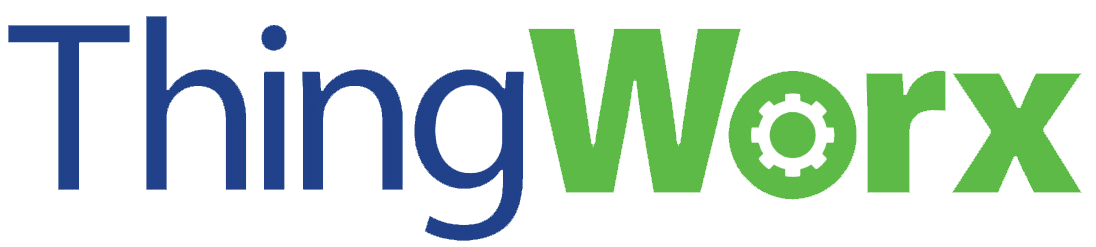 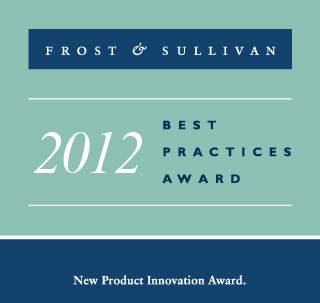 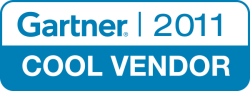 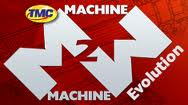 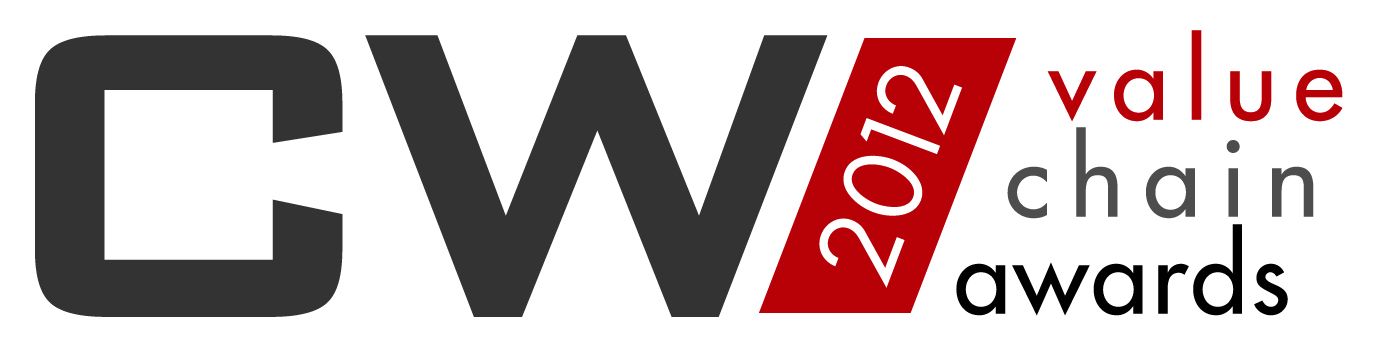 2013 Winner: 
 Best Platform for Enabling Third Party Developers
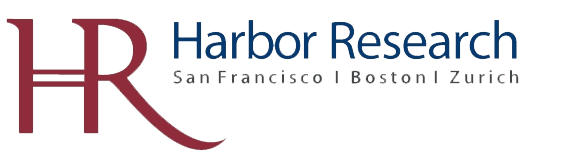 “ThingWorx is re-defining the concept of 
connected platforms and creating a new market meta-category”
[Speaker Notes: And a little bit about our company …

Gartner 2011 Cool Vendor -]
Some Misguided Thinking About Mass Adoption of M2M/IoT
“The Answer” (42!)
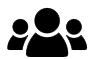 “Big Data”
All we need is IPv6!
It’s all about big data!
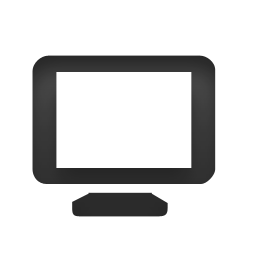 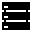 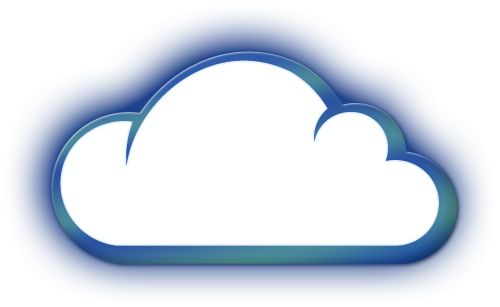 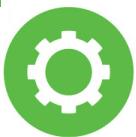 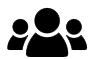 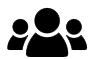 “The Cloud”
MQTT will Open the Floodgates!
ETSI Standards are the key!
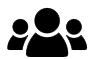 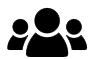 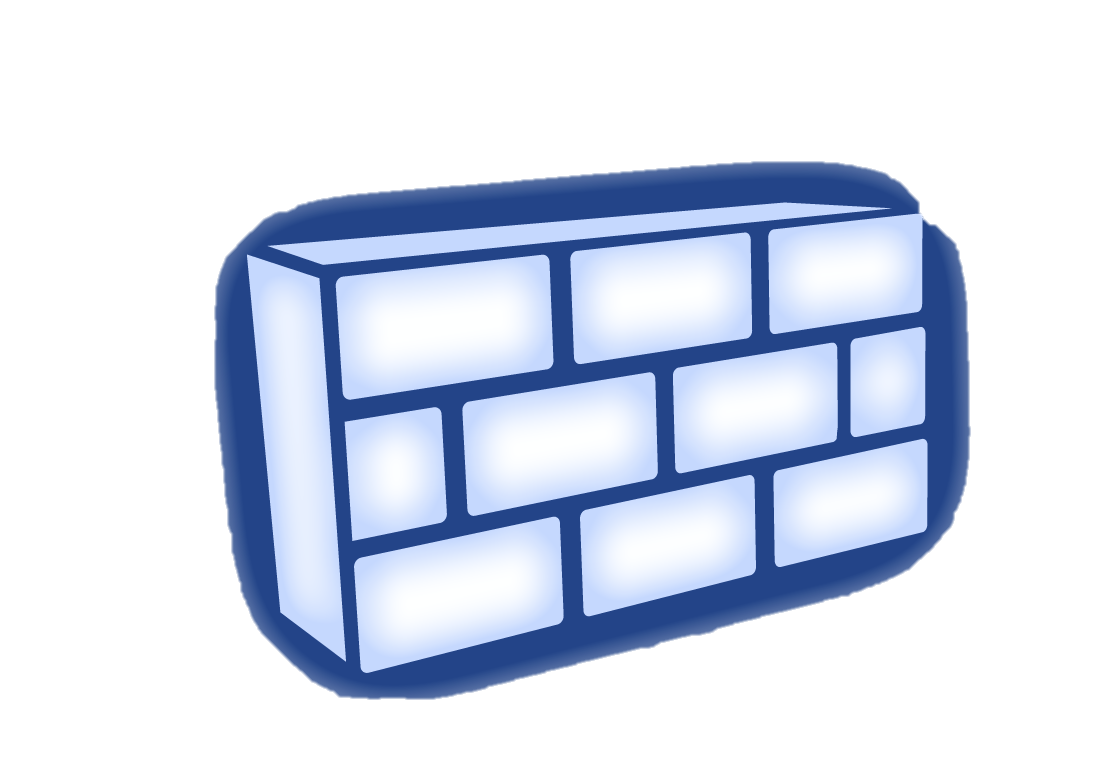 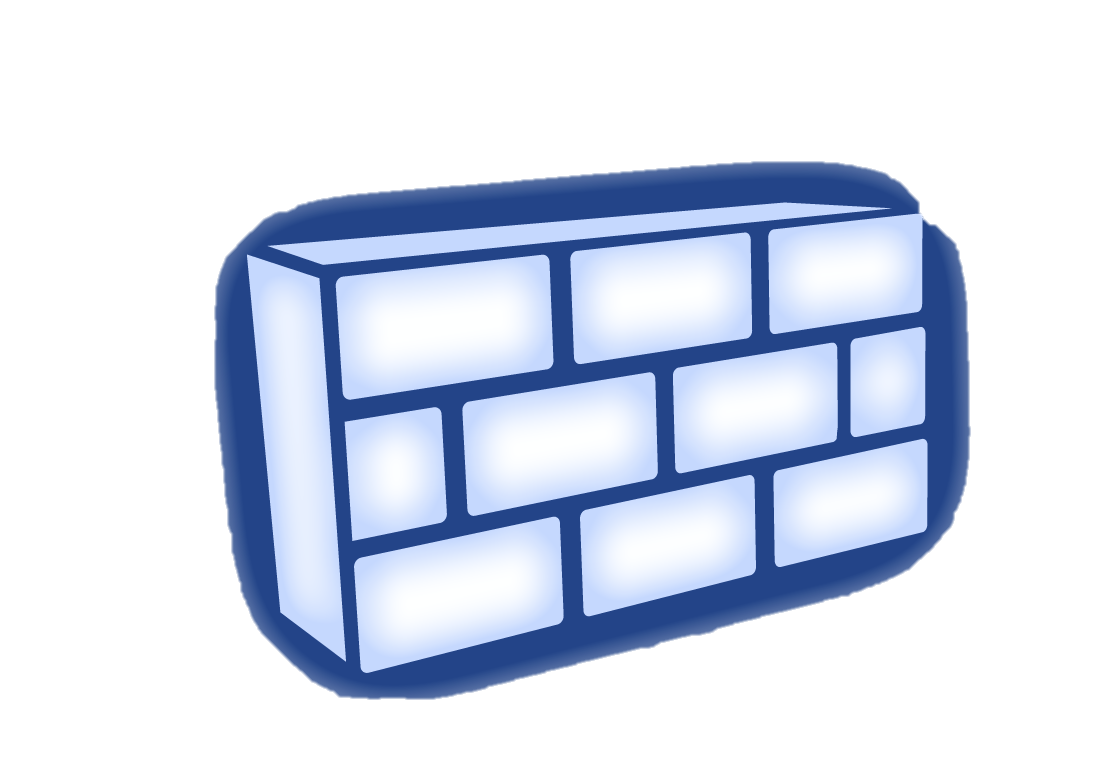 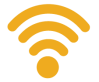 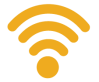 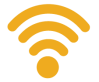 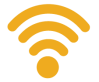 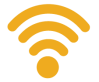 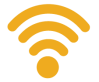 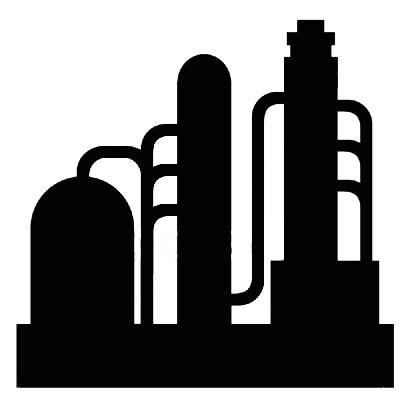 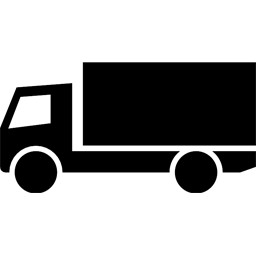 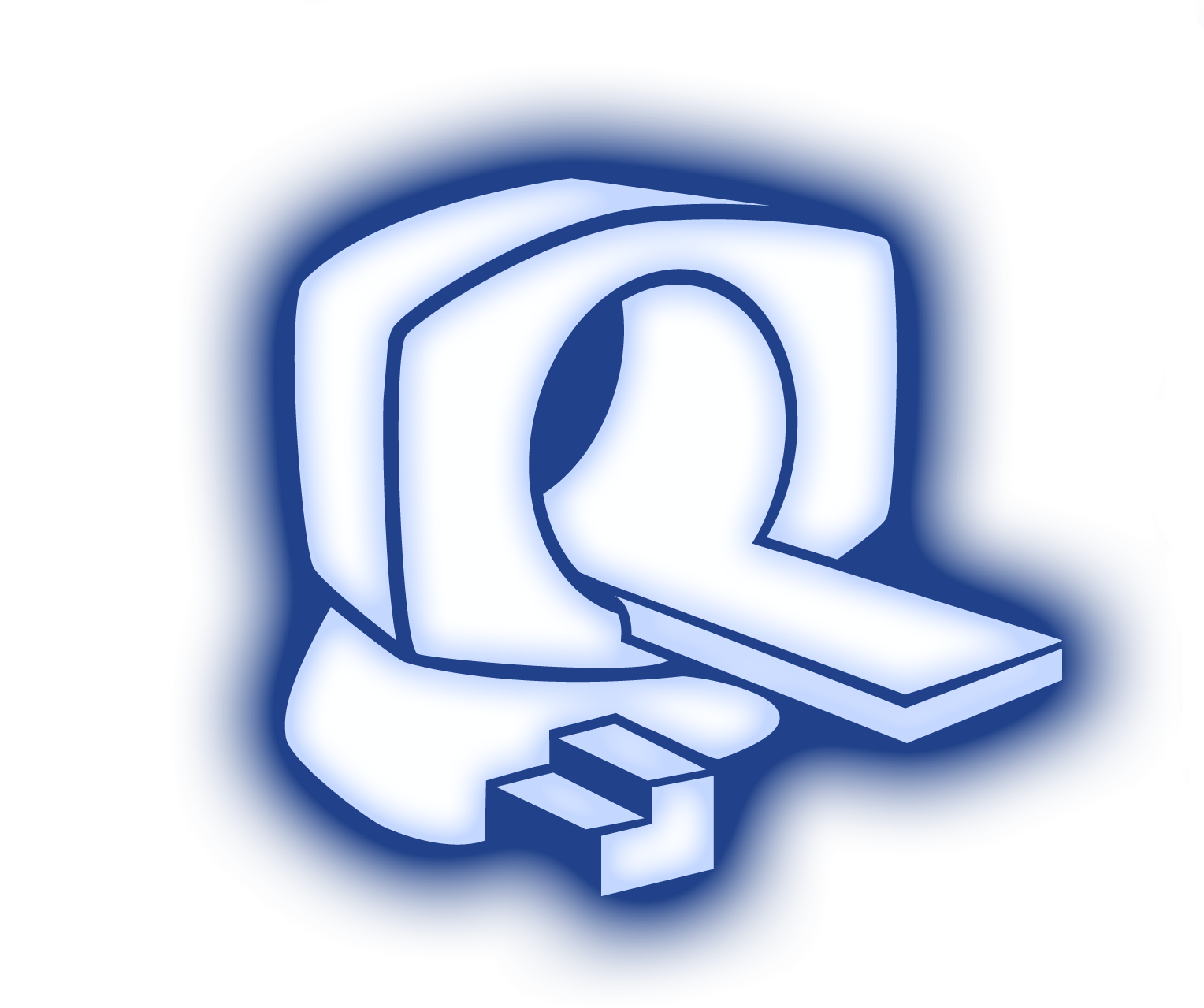 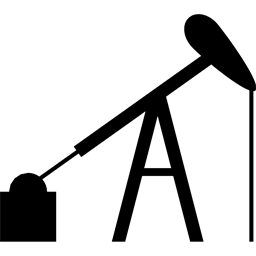 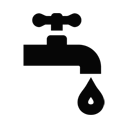 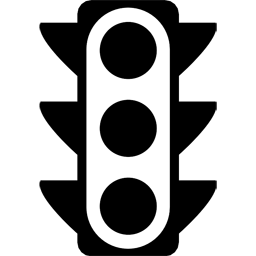 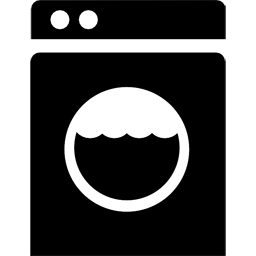 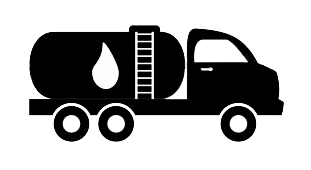 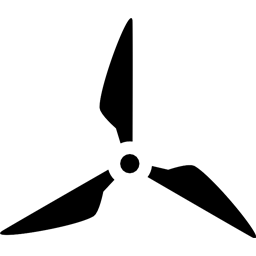 Mass Adoption is Driven by Value Creation, not Technology
The Value of M2M/IoT Can Only Be Realized Through Applications and Interactions
1  Trillion
2035
100M
Apps
50B
5M
Apps
10K
1B
2010
2020
[Speaker Notes: We are just at the beginning of this connected revolution ---- let me give you some numbers

2010 
2020  50X increase....
25 years 1000X increase

we are in the first phase of the connected revolution which will lead to even greater opportunities for innovation and a step change in business efficiency

But only if we capitalize on it]
Applications are the Key to Value Creation
Rapid Application Development is the Bottleneck Holding Back Mass Deployment of M2M
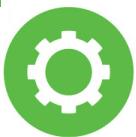 Big Data Analytics
Consumer
Sentiment
Optimized Operations
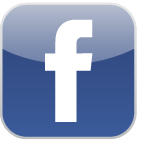 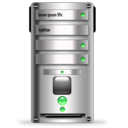 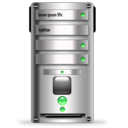 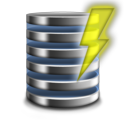 Applications are the                Key to Value Creation
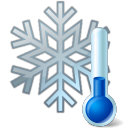 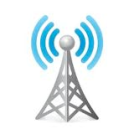 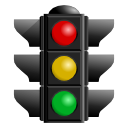 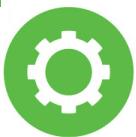 Temperature 
Forecasting
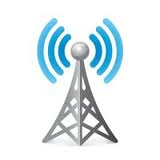 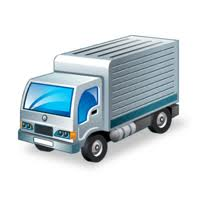 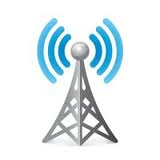 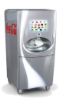 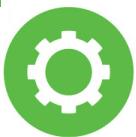 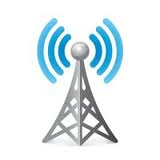 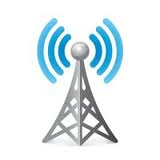 Traffic
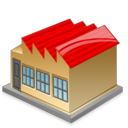 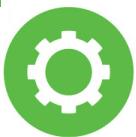 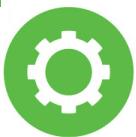 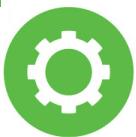 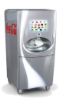 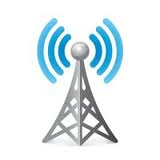 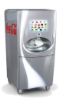 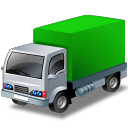 Smart Vending
Repair
Real-time Demand
Production Scheduling
Replenish
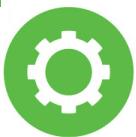 Applications are the
Connected
Key to Value Creation
Big Data Analytics
Consumer
Sentiment
Optimized Operations
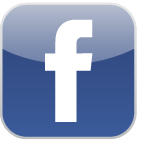 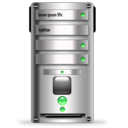 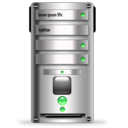 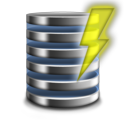 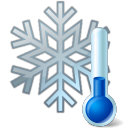 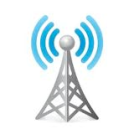 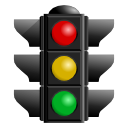 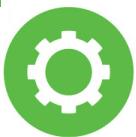 Temperature 
Forecasting
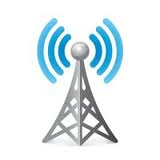 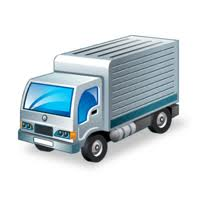 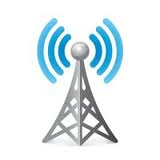 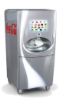 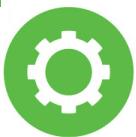 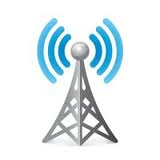 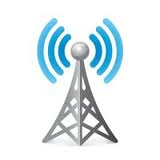 Traffic
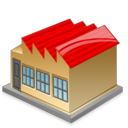 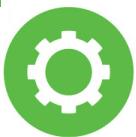 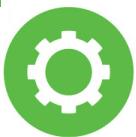 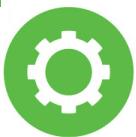 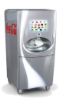 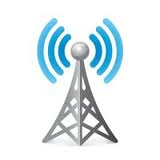 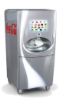 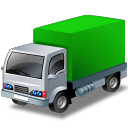 Smart Vending
Repair
Real-time Demand
Production Scheduling
Replenish
What is Required to Remove the Application Bottleneck?
Ubiquitous Connectivity

Easily Extensible, Business Oriented Semantic Models and the Tools to Create Them

Remove the Dependency on the Programmer or IT Specialist for Generating Interactive Applications
Ubiquitous Connectivity
Native Mobile Apps
HTML5 User Interface
App 1
App 2
App N
ERP/CRM
EAM
Social Sources
Micropayments
Service Mgmt
Content & Services
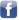 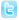 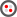 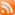 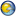 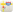 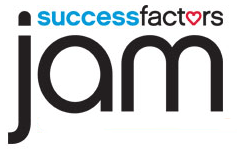 App Server (Cloud, Customer Data Center, On-Premise, Embedded)
Business App Integration
Platform APIS
External APIS
Application Enablement Platform
Data
Storage
Dev
Studio
App
Services
Device
Cloud
App
Templates
External
Integration
APIs
APIs
Provisioning Platform
Internet
3rd Party
Device
Clouds
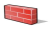 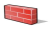 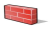 Mobile Network
3rd Party
Agent
Direct to API
ThingWorx
Microserver
Sensors,Machines,
Devices,
Systems
3rd Party
Agent
ThingWorx
Microserver
Dev Cloud
Agent
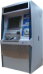 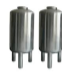 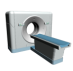 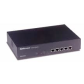 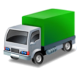 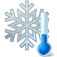 Extensible, Business Oriented Semantic Modeling
Services
Properties
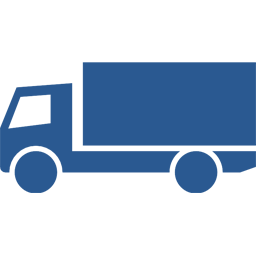 Subscriptions
Events
Contained Things
Mashups
[Speaker Notes: Need to define each type of Thing.]
Removing The Programmer / IT Specialist From the Equation
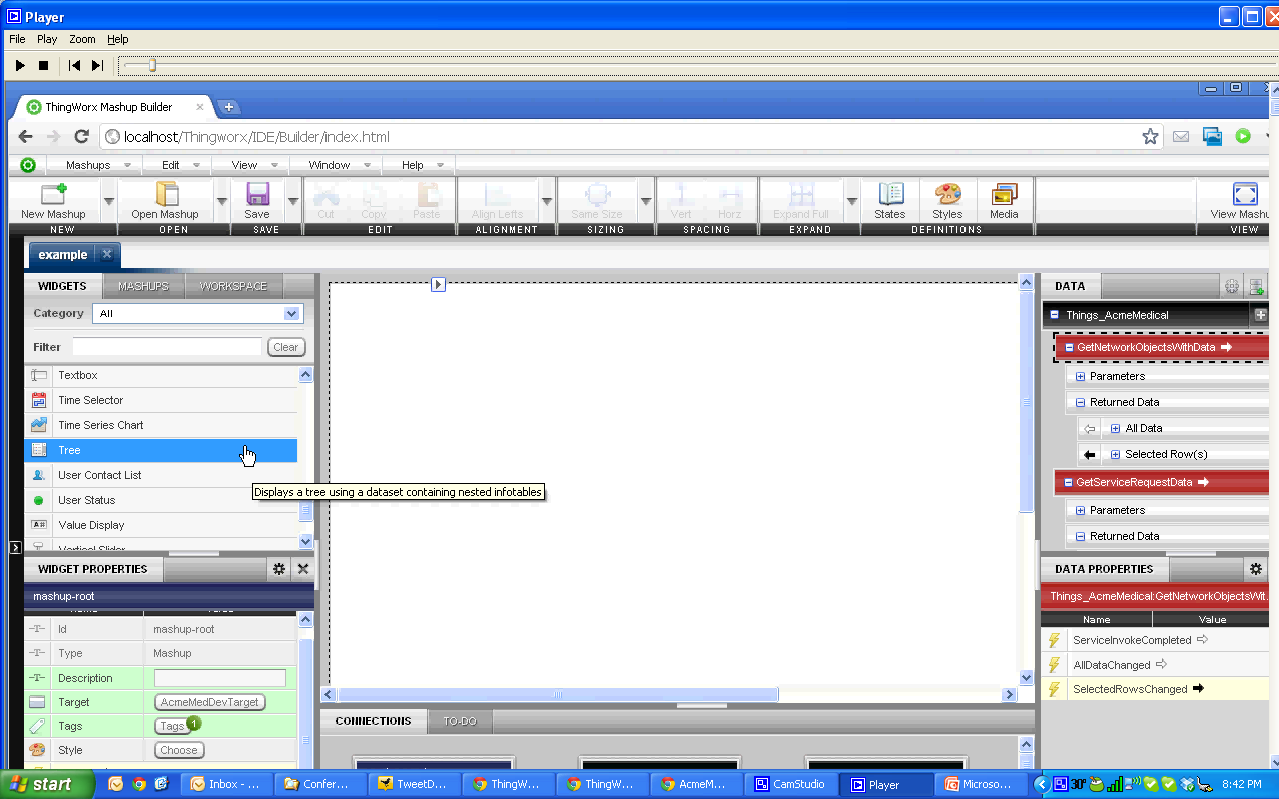 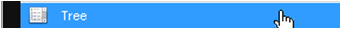 Removing The Programmer / IT Specialist From the Equation
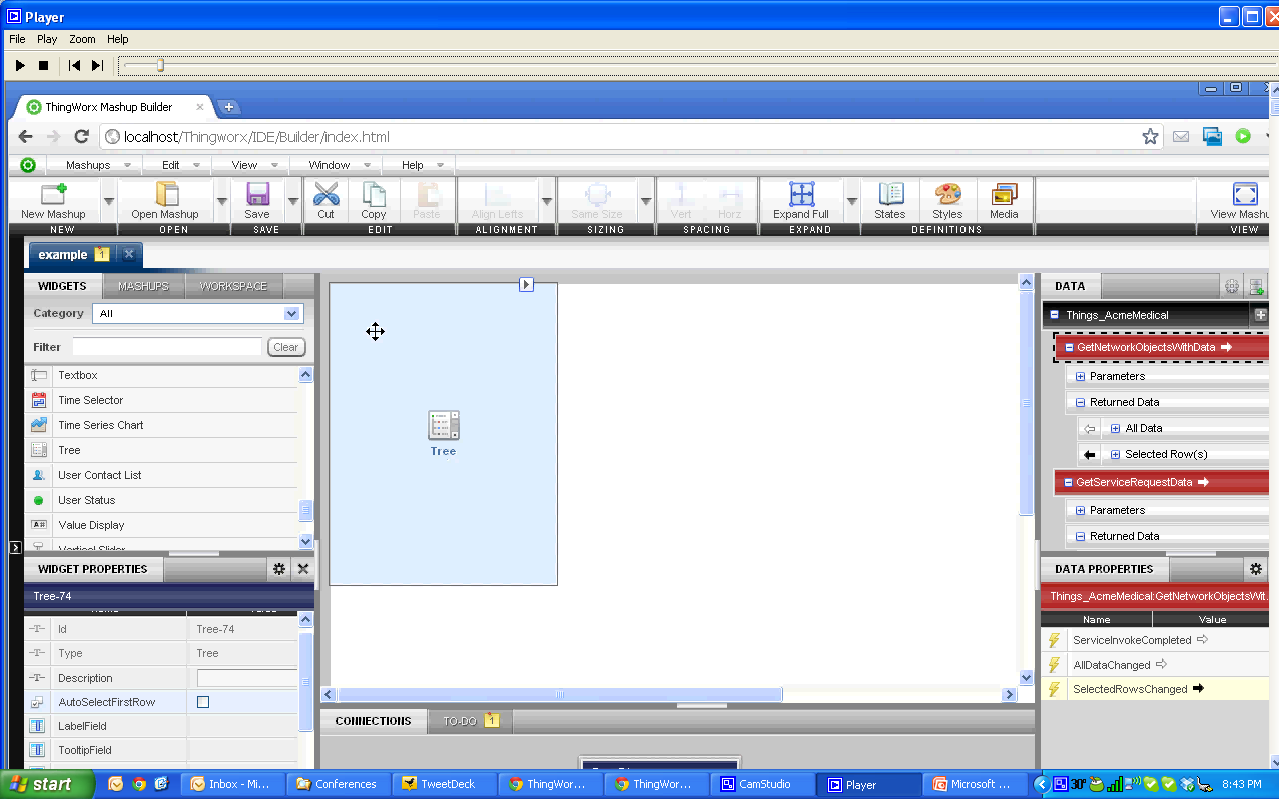 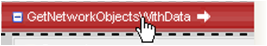 Removing The Programmer / IT Specialist From the Equation
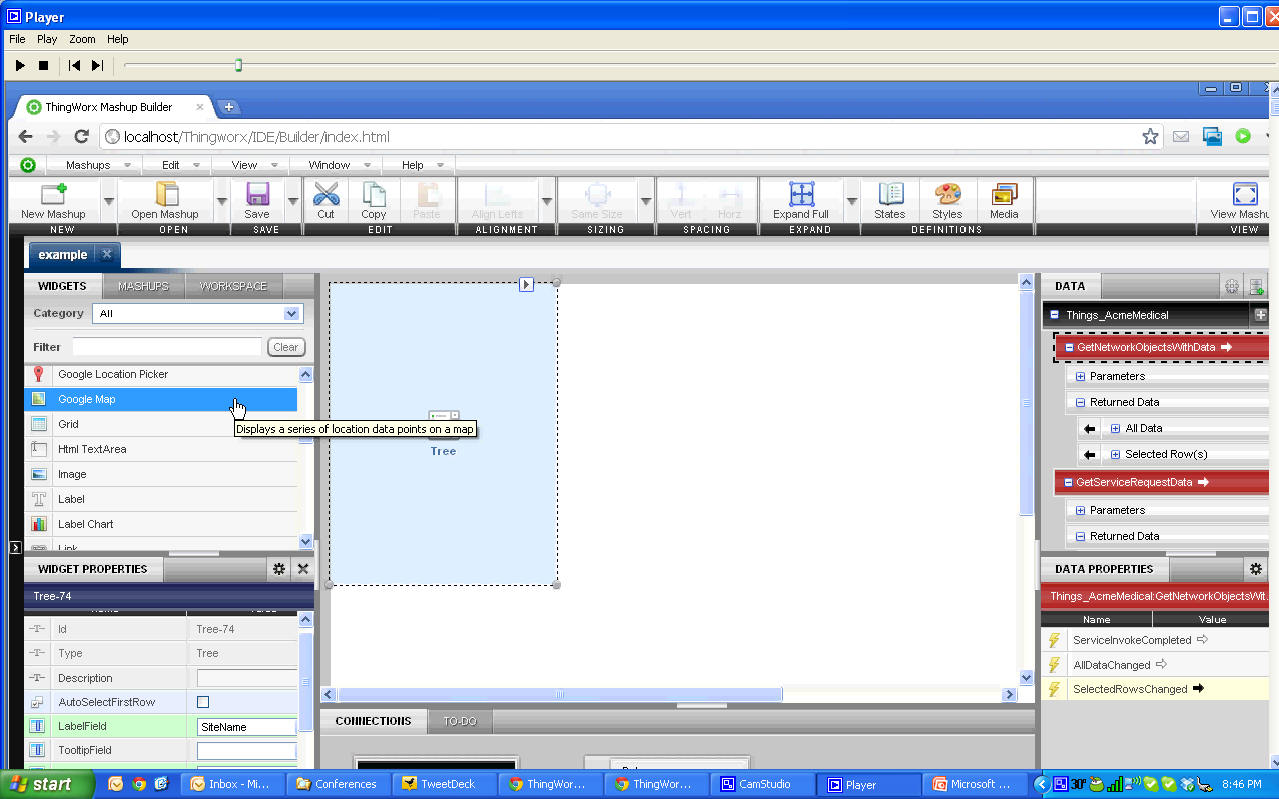 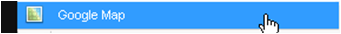 Removing The Programmer / IT Specialist From the Equation
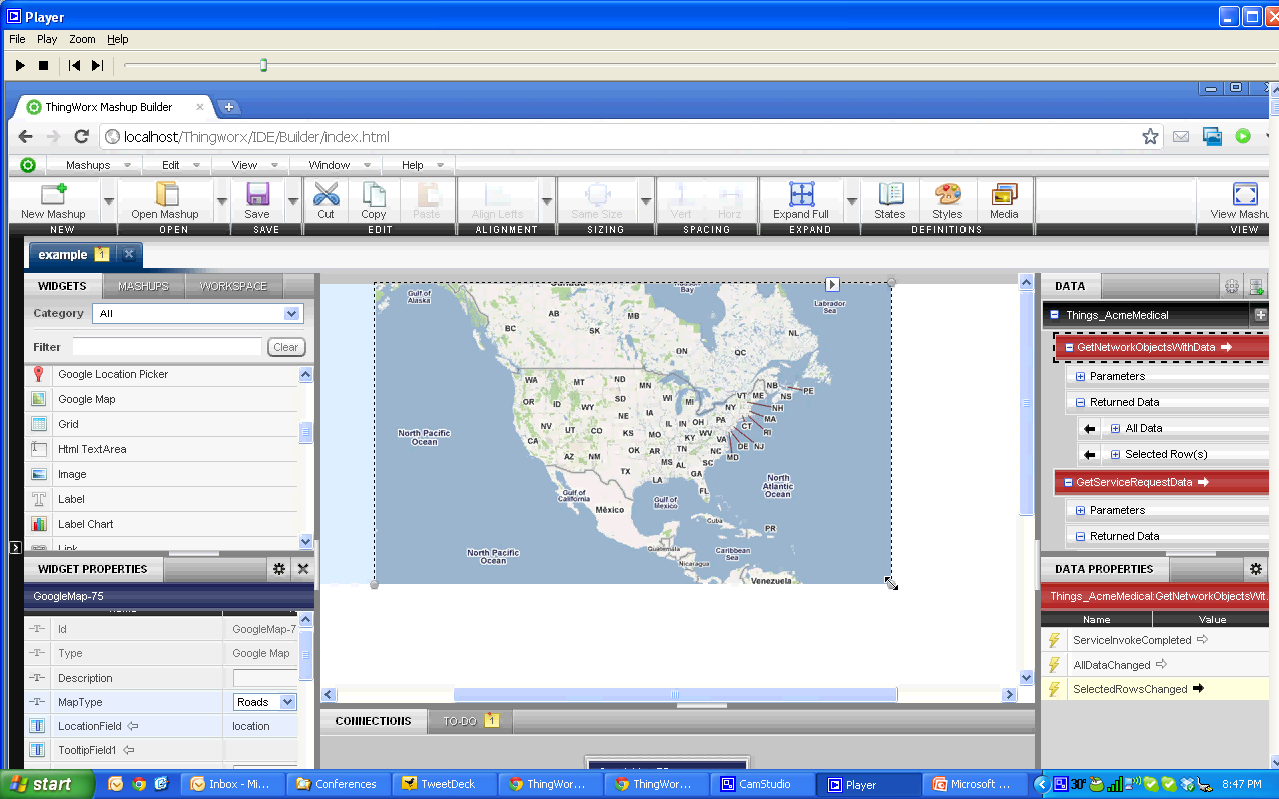 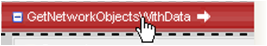 Removing The Programmer / IT Specialist From the Equation
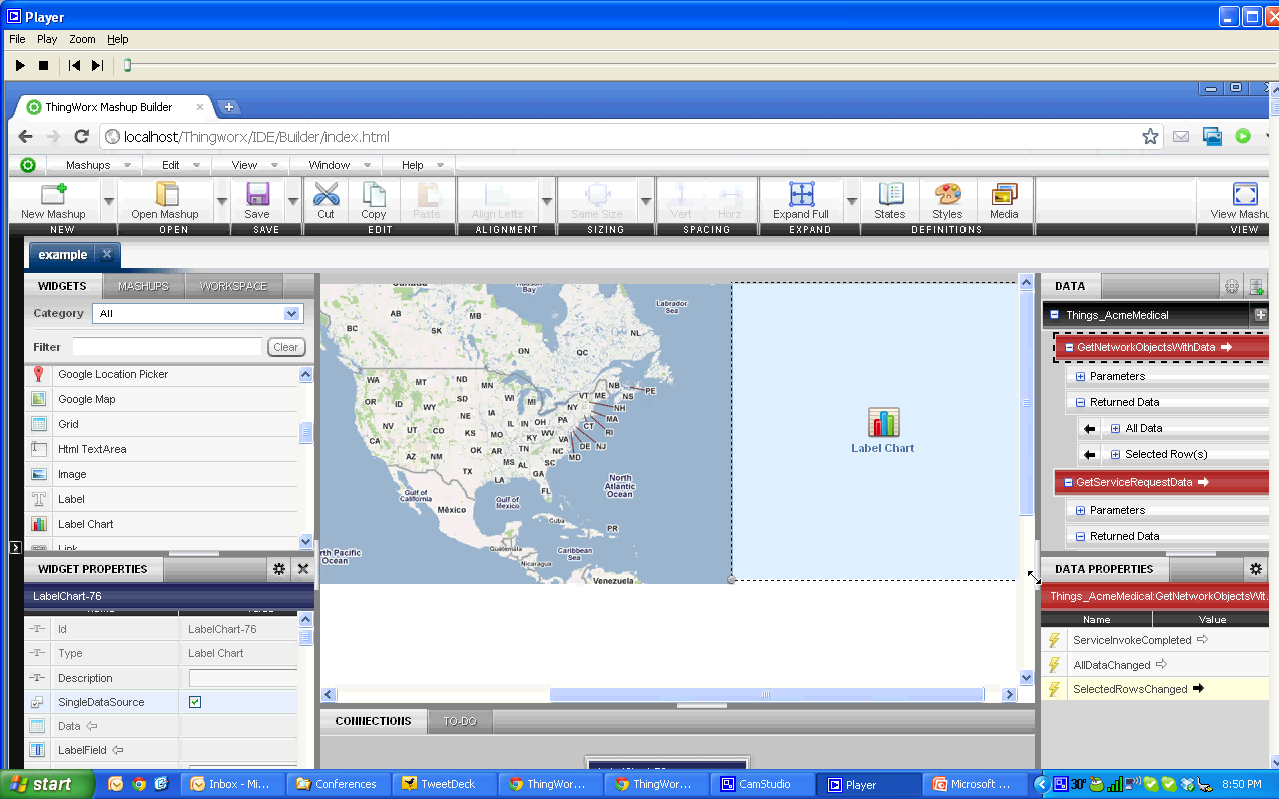 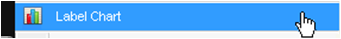 Removing The Programmer / IT Specialist From the Equation
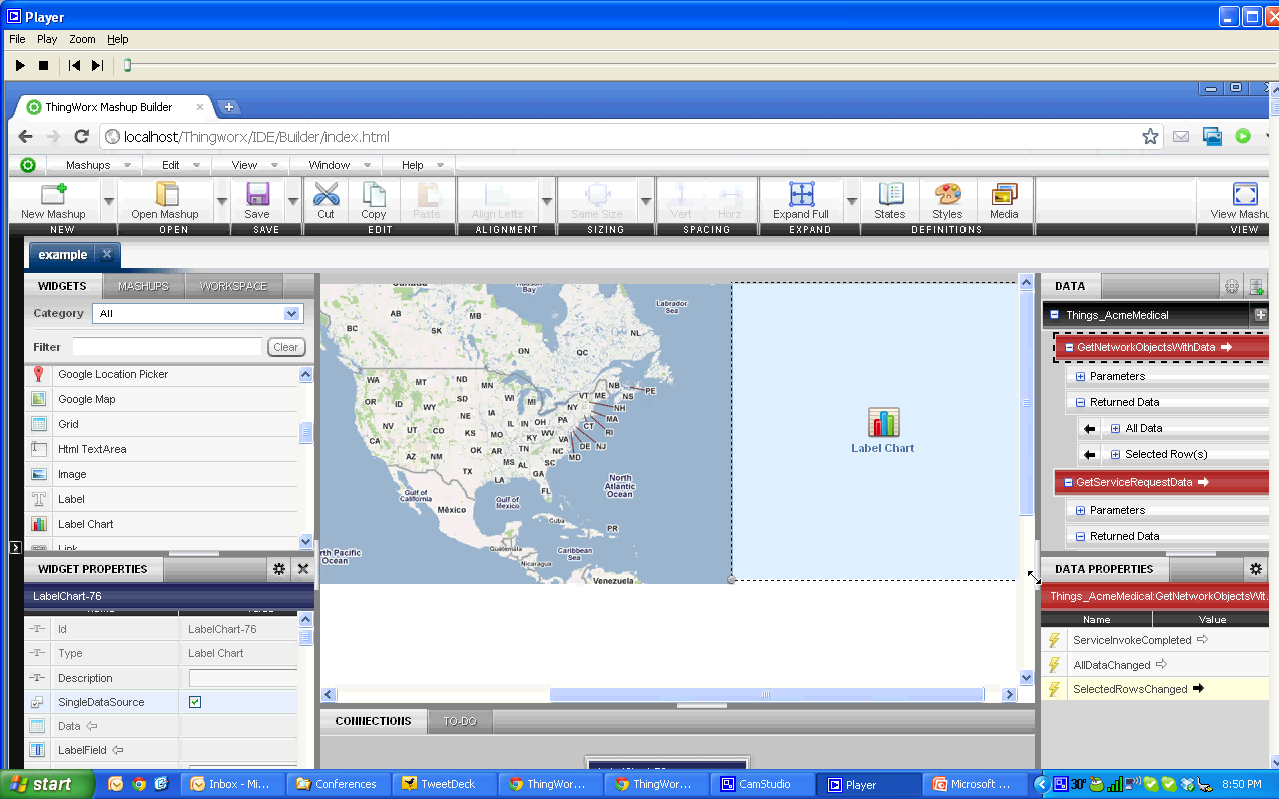 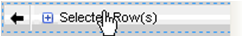 Removing The Programmer / IT Specialist From the Equation
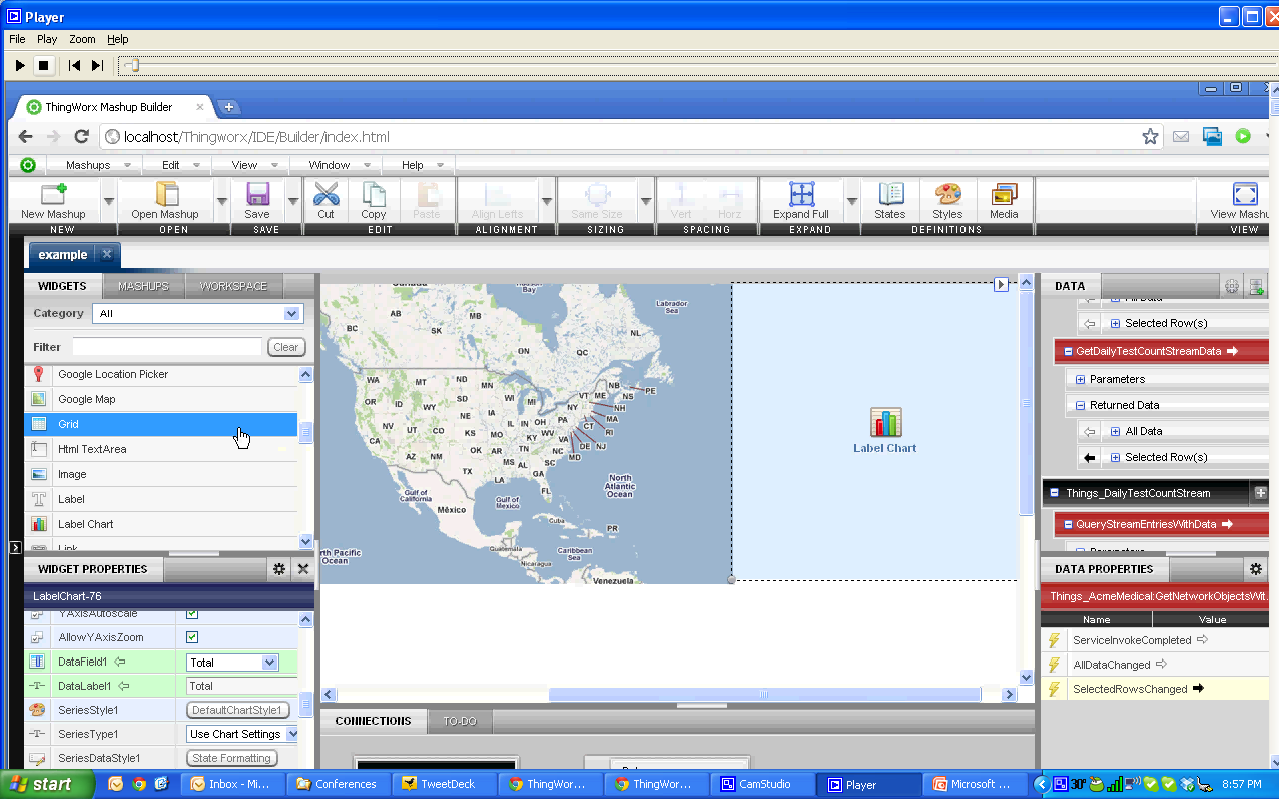 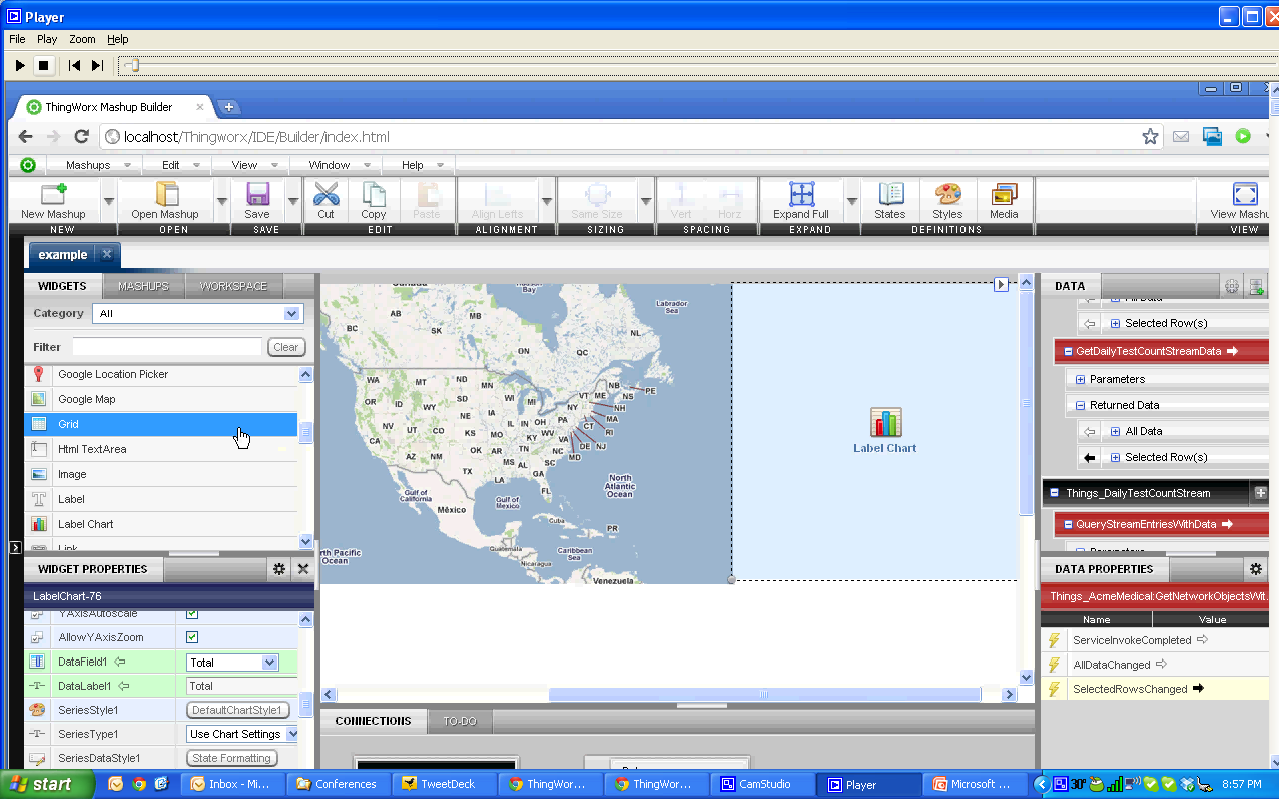 Removing The Programmer / IT Specialist From the Equation
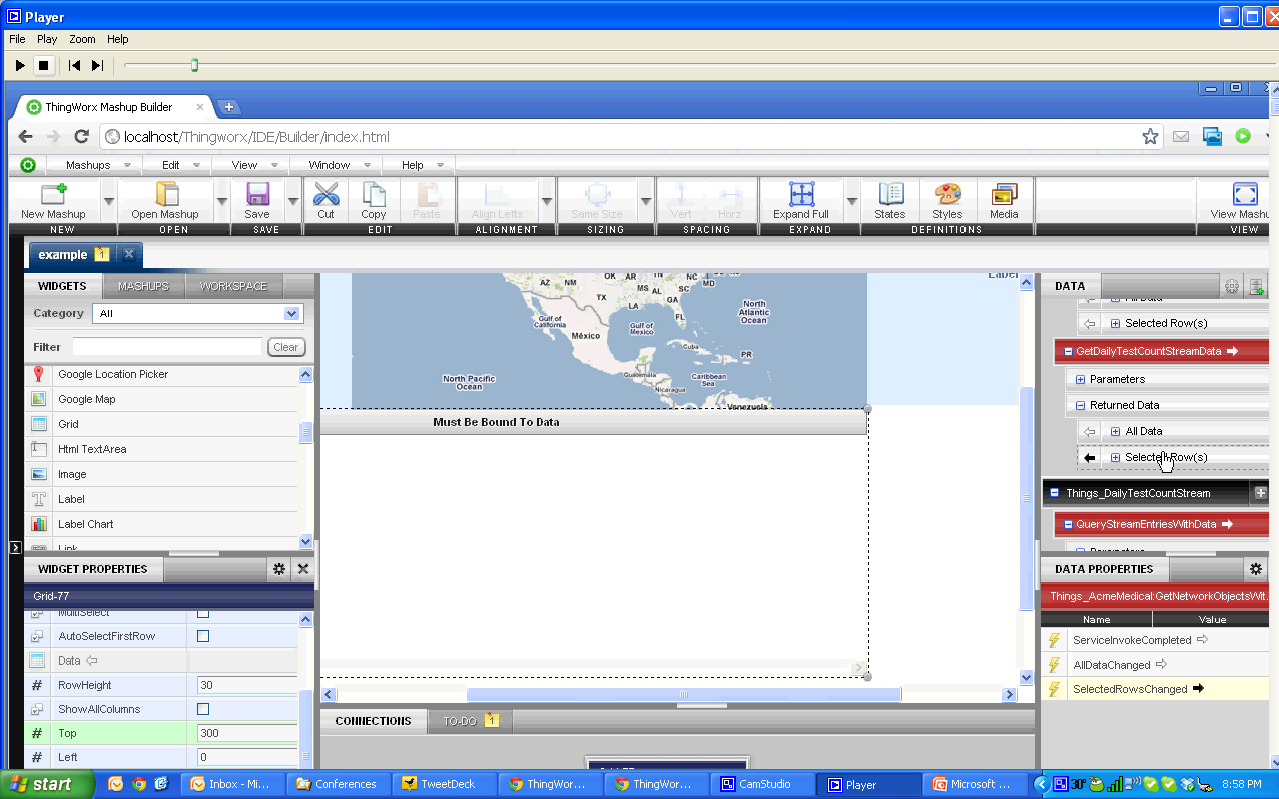 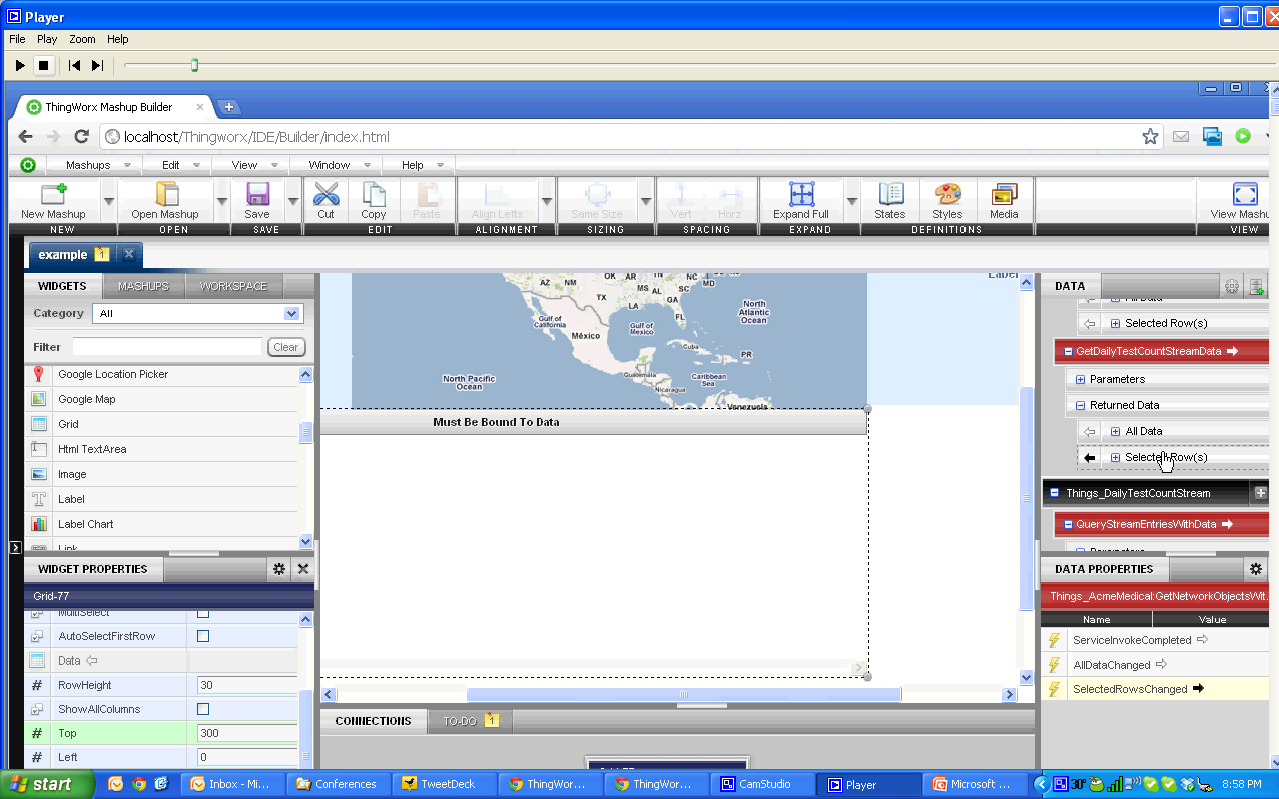 Removing The Programmer / IT Specialist From the Equation
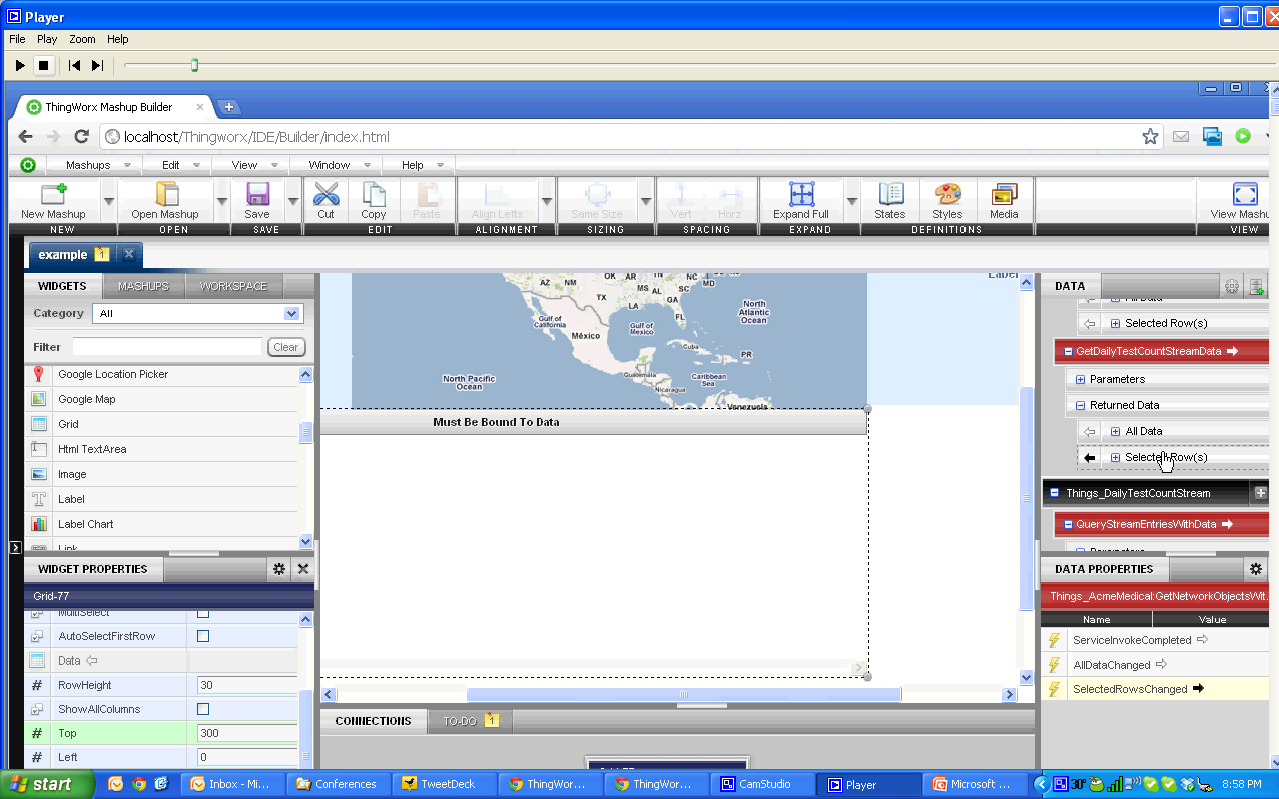 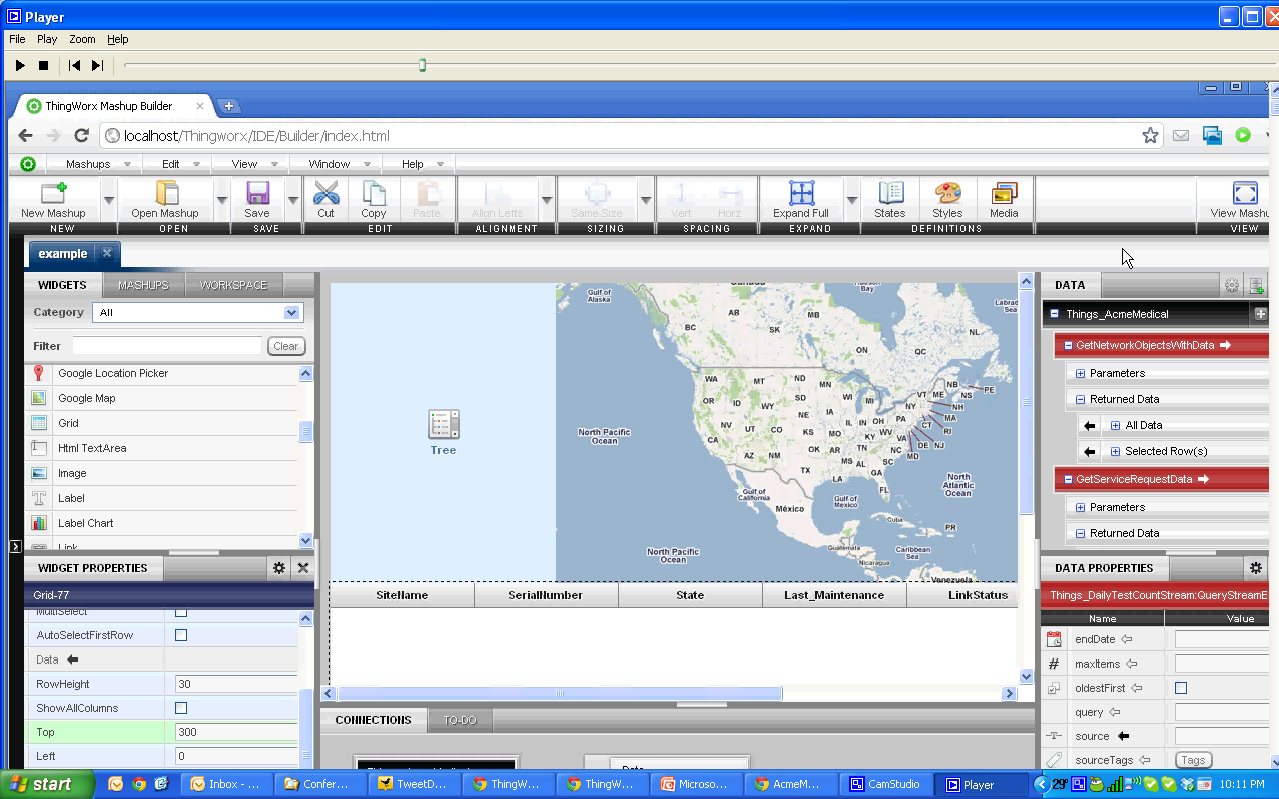 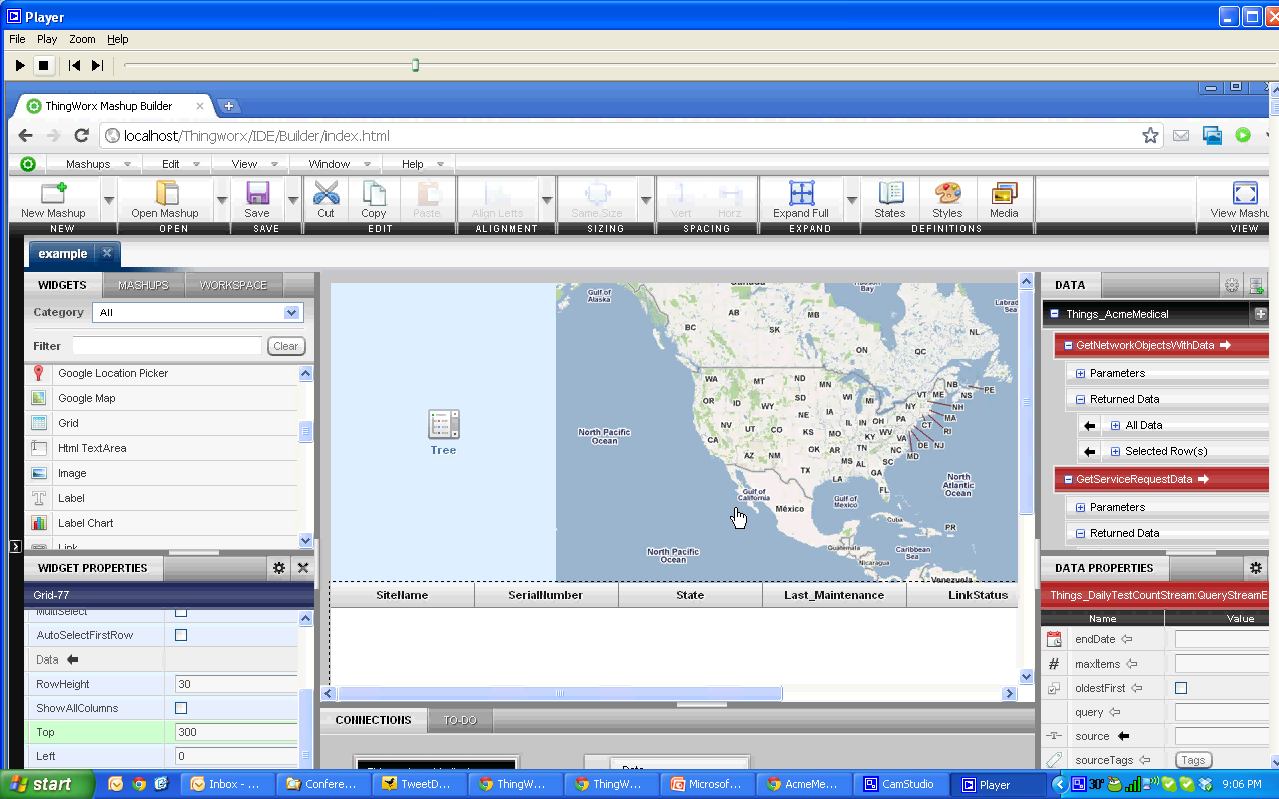 Removing The Programmer / IT Specialist From the Equation
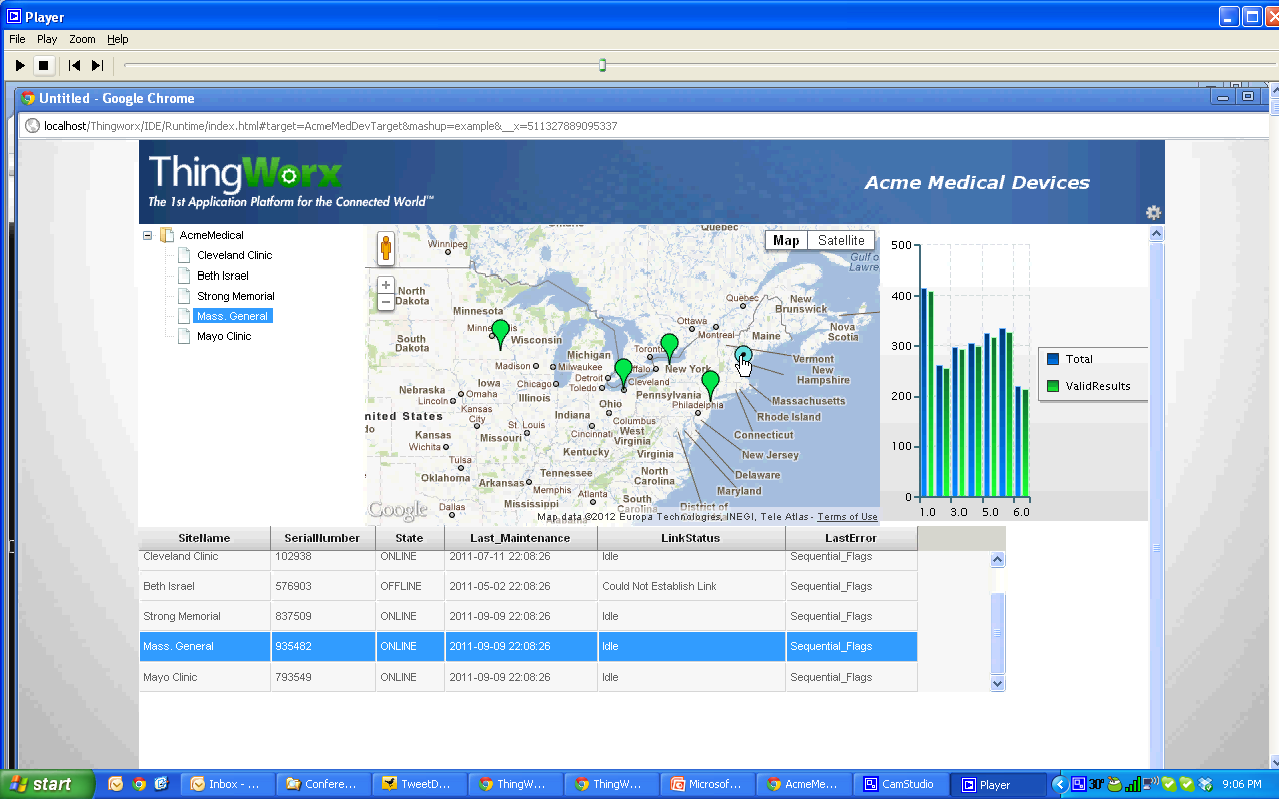 Removing The Programmer / IT Specialist From the Equation
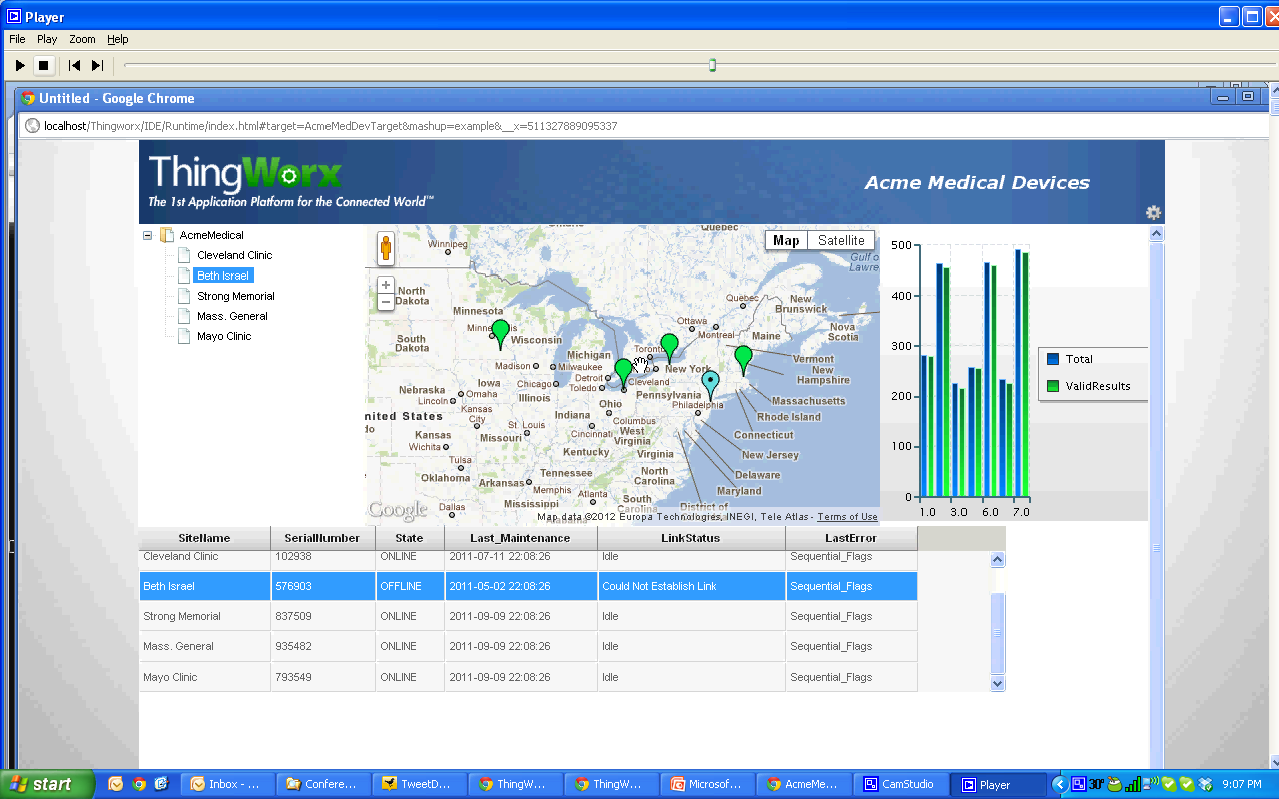 Removing The Programmer / IT Specialist From the Equation
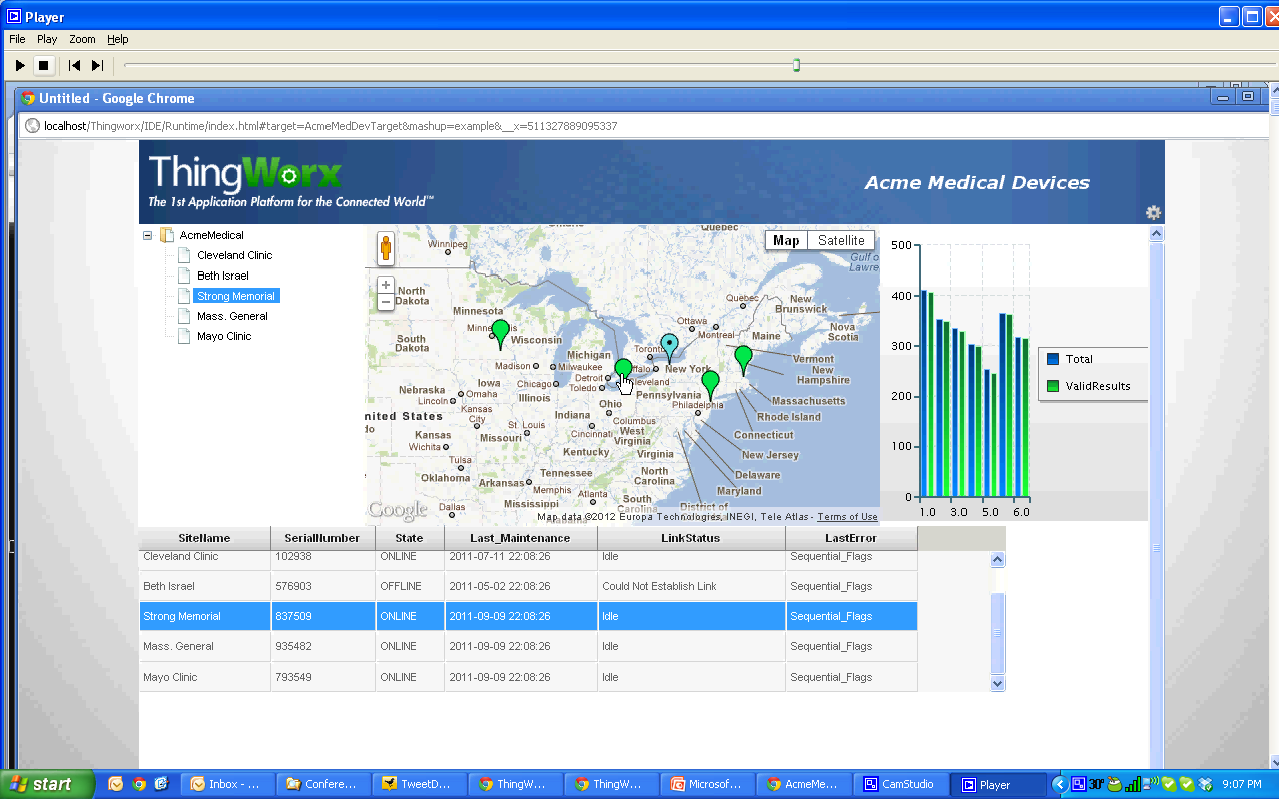 Removing The Programmer / IT Specialist From the Equation
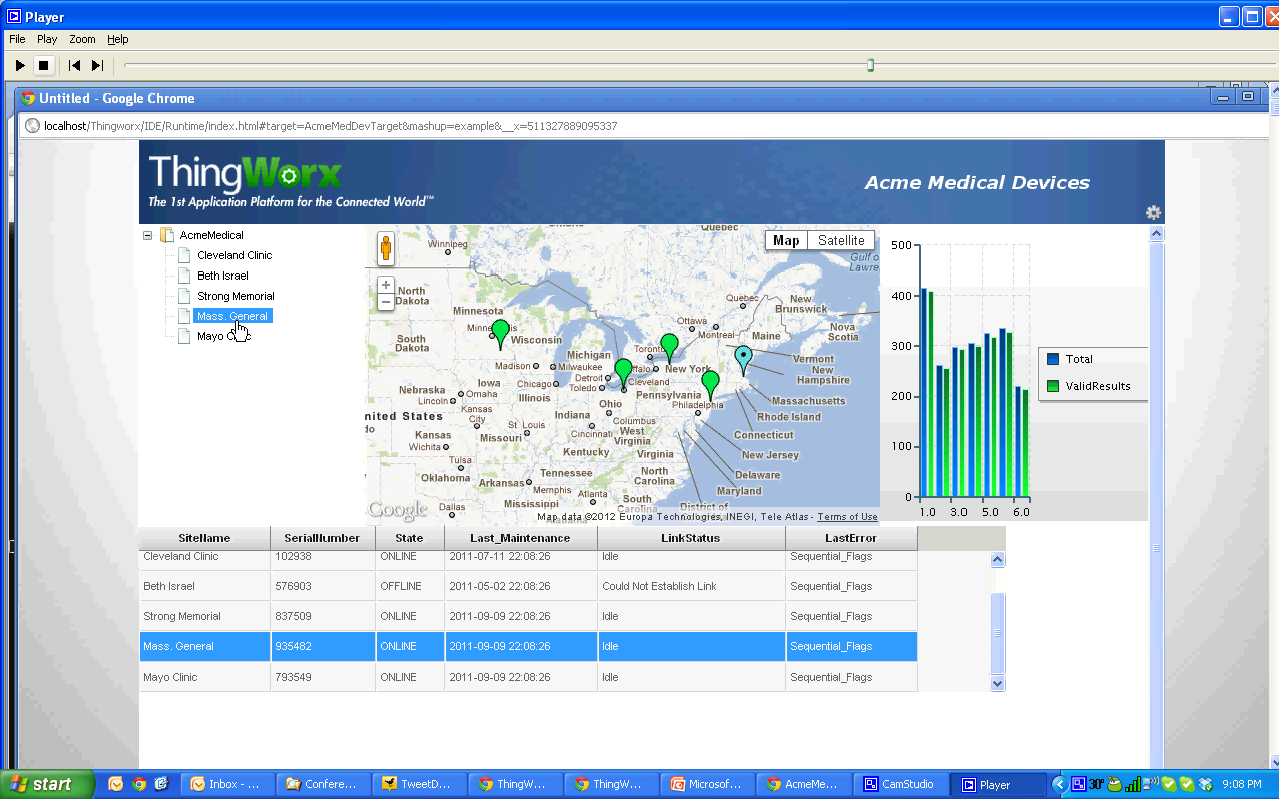 Removing The Programmer / IT Specialist From the Equation
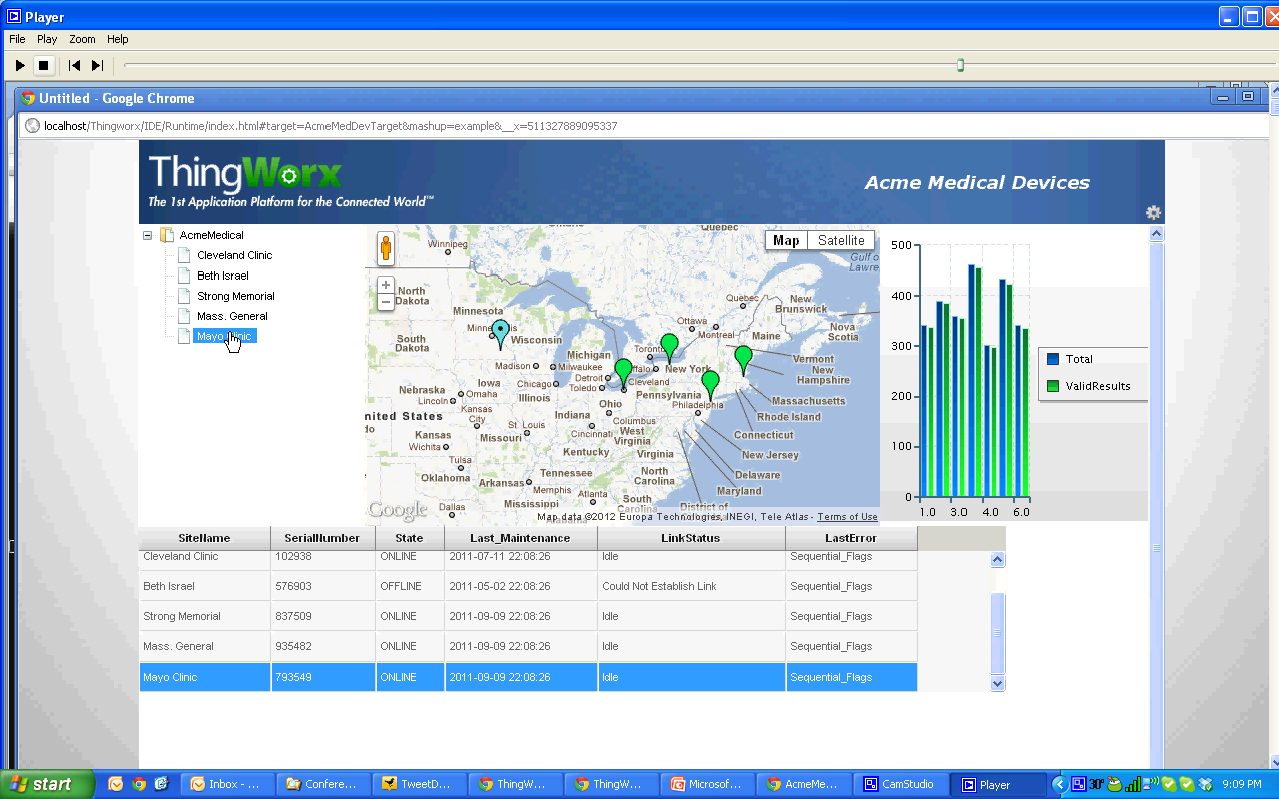 Summary:  Mass Deployment of M2M Requires a Major Shift
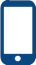 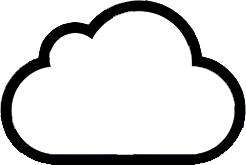 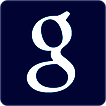 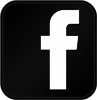 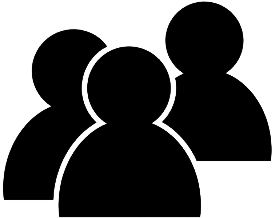 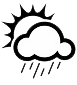 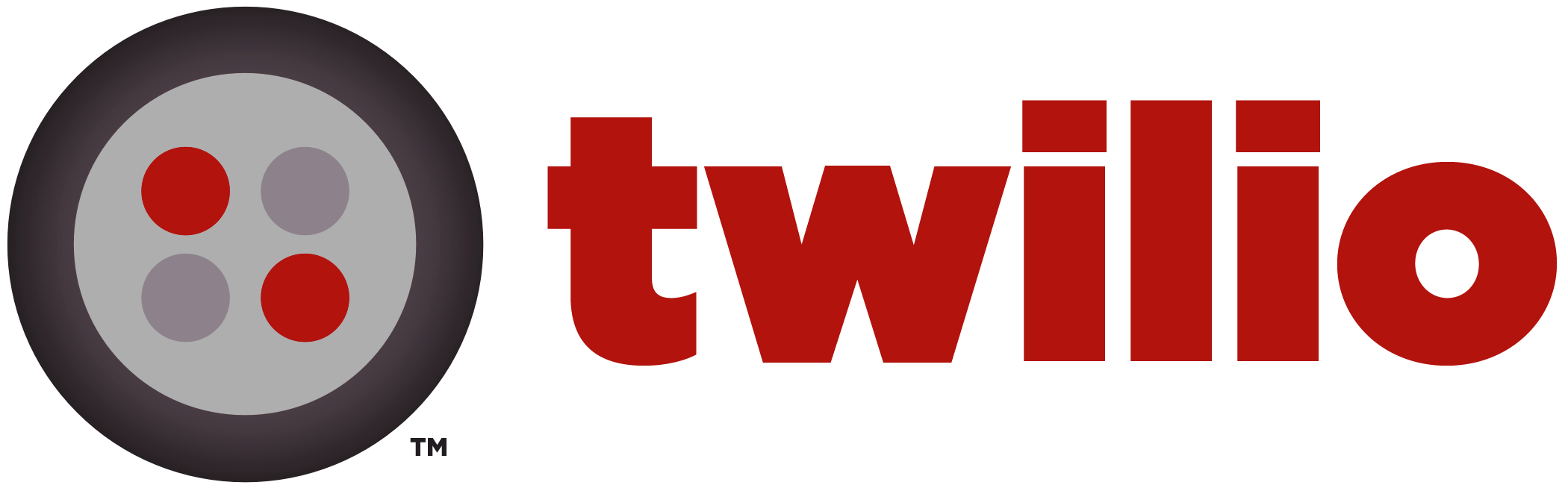 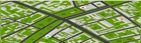 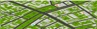 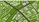 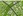 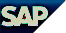 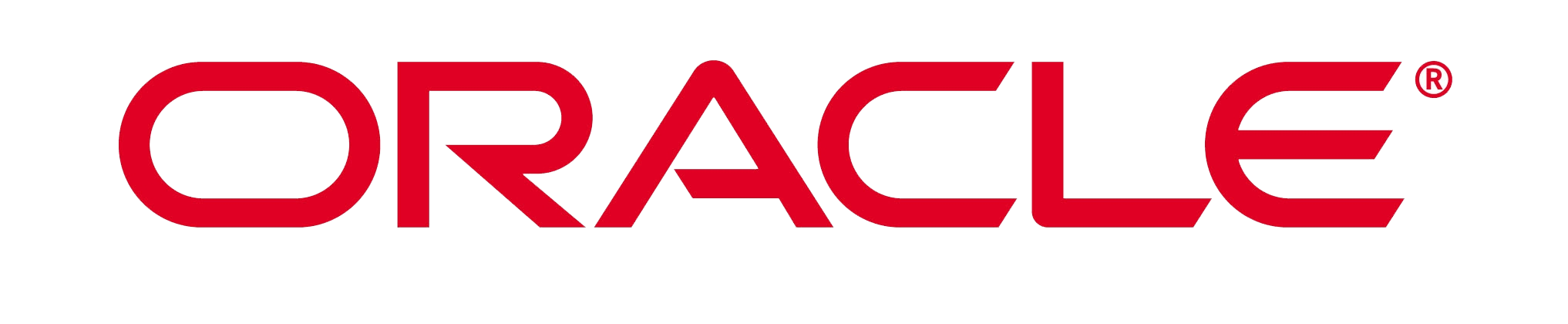 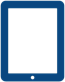 10X Faster
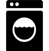 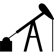 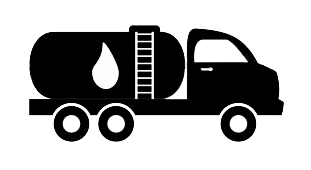 PEOPLE  SYSTEMS  THINGS
Only Complete Platform Designed to Build & Run Applications Connecting
Build and Run Applications Connecting
[Speaker Notes: This is where ThingWorx comes in

Started 3.5 years ago 

We have built the 1st Platform designed specifically to build and run Connected Applications

Applications that connected people - systems/data and smart things

We profess and our customers experience between a 5 - 10x reduction in App Development time

Critical advantage as we imagine and develop the Millions of applications required to make the CW a reality]
Vielen Dank für Ihre Zeit und Aufmerksamkeit
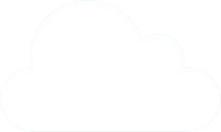 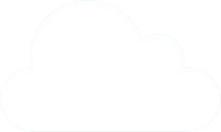 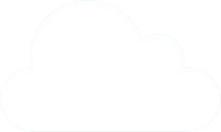 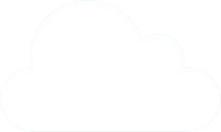 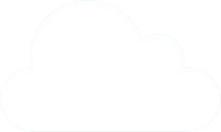 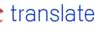 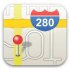 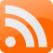 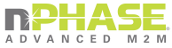 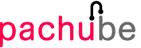 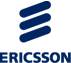 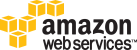 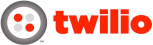 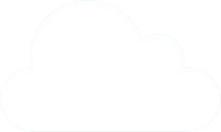 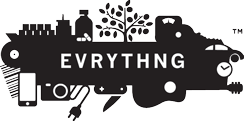 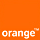 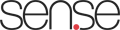 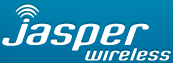 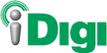 IoT Data Services
Cloud Services
Social Services
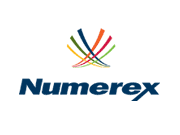 Device Connectivity Platforms
Business Applications
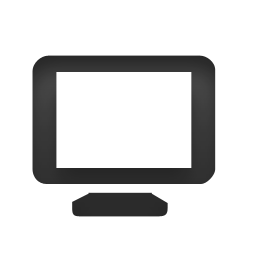 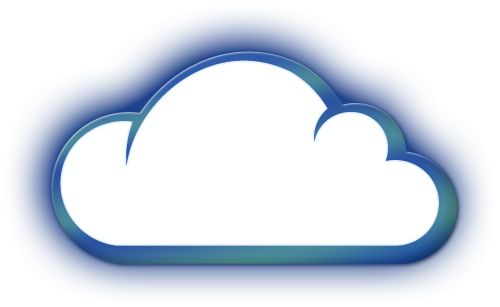 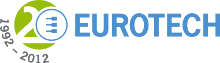 Device Clouds
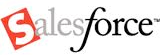 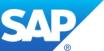 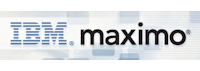 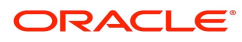 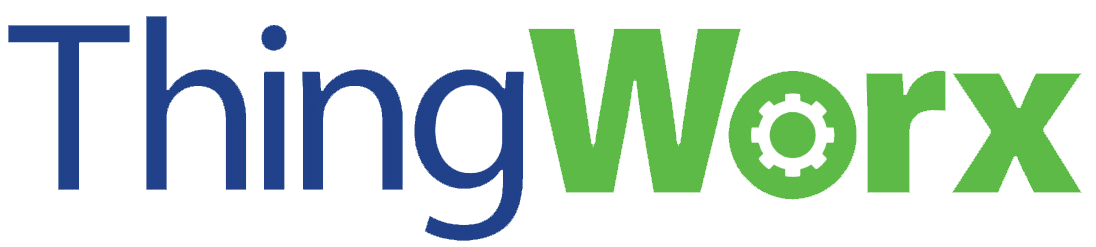 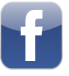 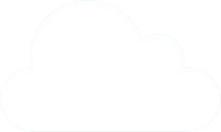 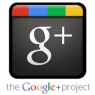 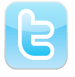 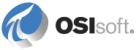 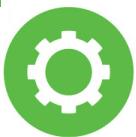 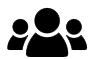 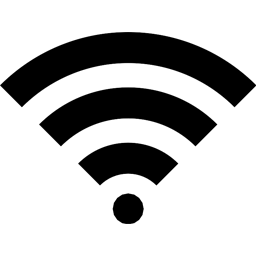 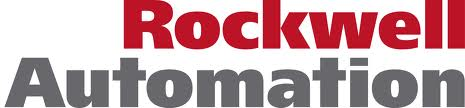 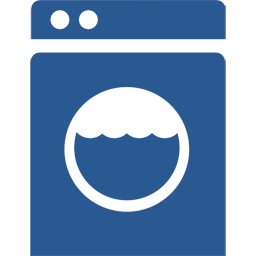 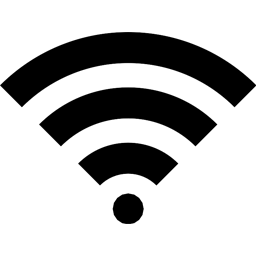 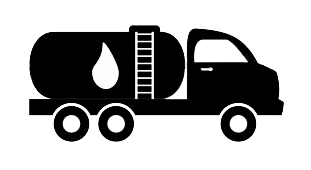 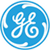 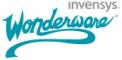 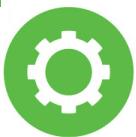 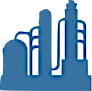 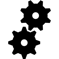 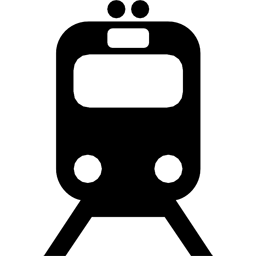 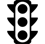 Human Interface
Industrial Systems
Sensor, Devices, Gateways, Equipment, Mobile Assets
The 1st Application Platform for the Connected World
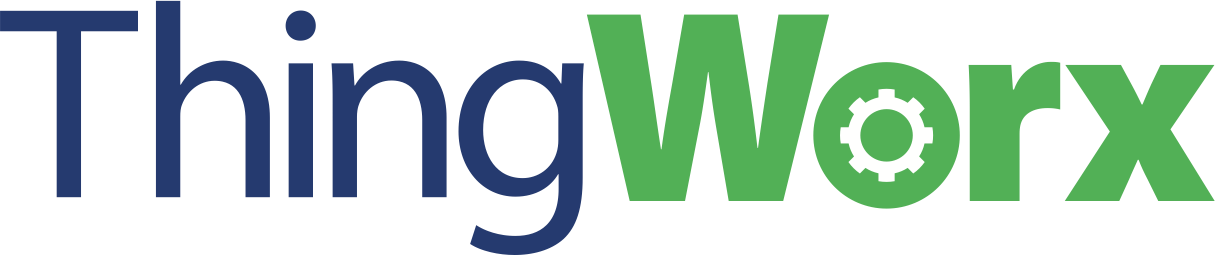